Many-core programming, a practical approach.
COMPAS conference
July 5-8 2016

Pierre Bomel
Université de Bretagne Sud
Lab-STICC 
Lorient, France
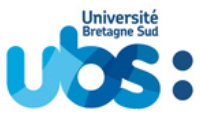 http://www.univ-ubs.fr/
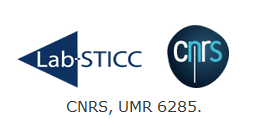 http://www.lab-sticc.fr/
1
Plan
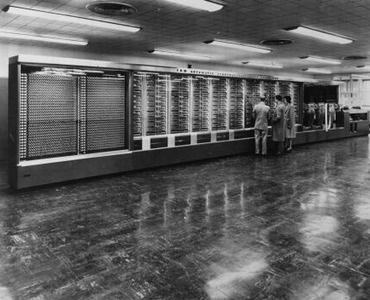 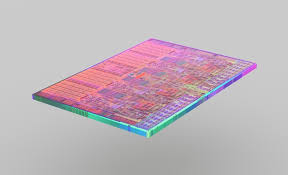 1rst day
	1rst hour: from the first computers to multithreading


	2nd hour: software paradigms for many-cores


	3rd hour: Kalray’s MPPA-256 and project presentation


2nd day
	Your project with remote Kalray machines at UBS
OpenCL
OpenMP
MPI
Posix
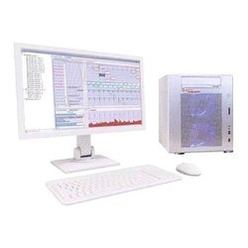 2
Detailed plan
How to login and logout
	Copy all the examples in your working directory
	Make a try: compute the mean of an array with OpenMP
	Exercise 1:  measure the impact of the number of threads
	Exercise 2:  do the same again, but with Posix Threads, 
	  	and compare with OpenMP’s results.
		Which one is the best ?
	Detailled presentation of the software environment and tools
	Exercise 3: at chip level you will now use 
		from 1 thread on a single cluster (1 core)
		to 16 clusters of 16 threads each (256 cores)
	Mini-project: find a min/max values with all the chip’s computing power
	Project: estimate PI
3
Login to a Kalray machine and work in your directory
home
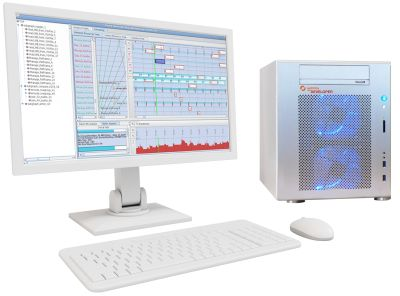 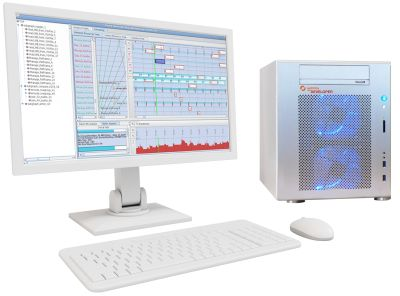 accesscore
upm-madrid
Kalray-2
Kalray-1
stud<n>
Unfortunately we have only one login account on our Kalray machines.
So, each one of you, or each group, has received a (machine number, student number)

The machine number is the number of the Kalray machine you will log into.
The student number is the number of the stud directory where you will work.

i.e. (1, 3) 
will allow you to log into the Kalray machine # 1
and use the stud3 directory for your tests
4
Create your Putty session
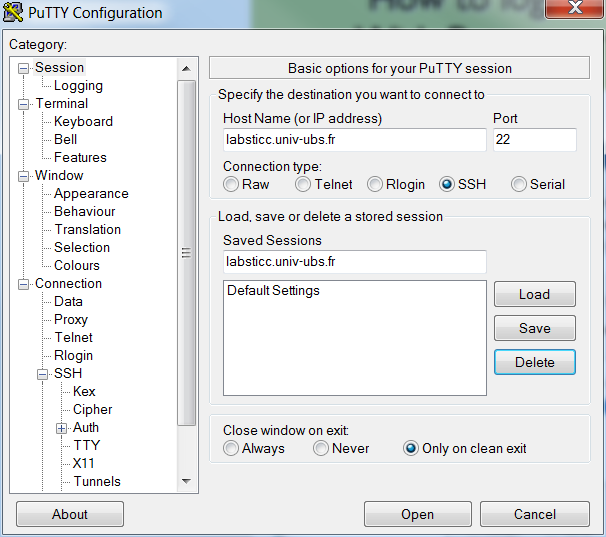 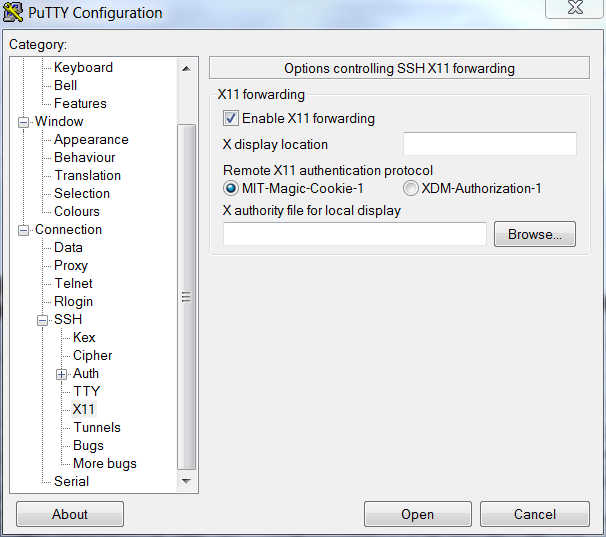 Don’t forget to click
on "Save"
5
How to login from a Windows computer at UBSWith Putty, user bomel, password ??????????
1
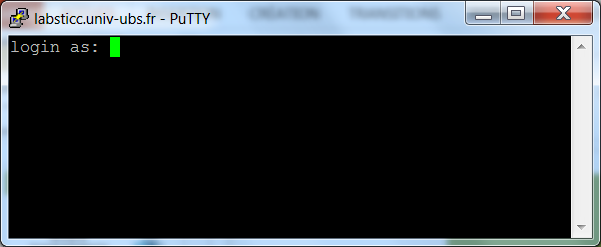 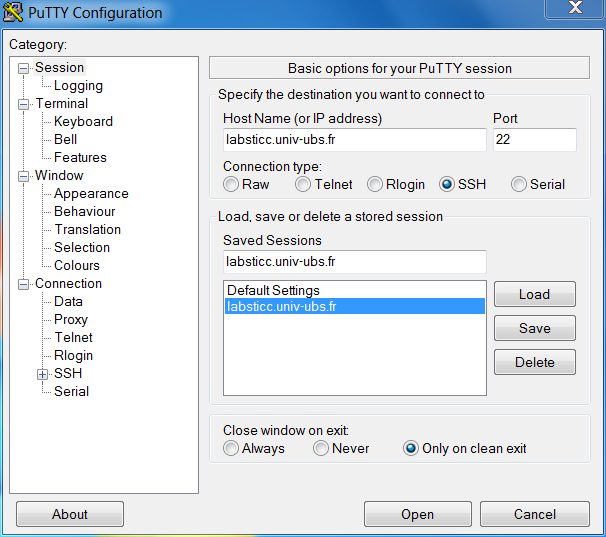 2
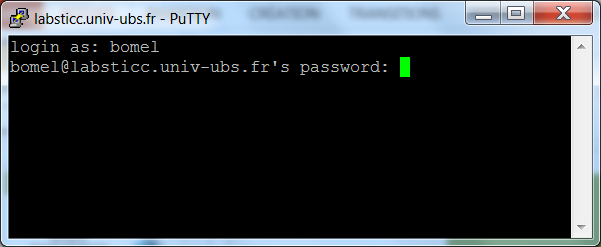 3
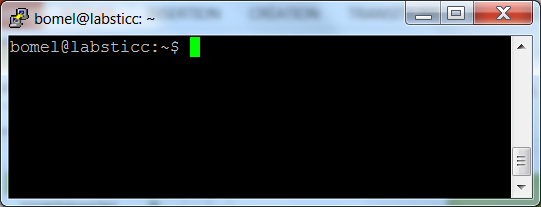 4
6
How to login from a Linux computer at UBSWith ssh, user bomel, password ??????????
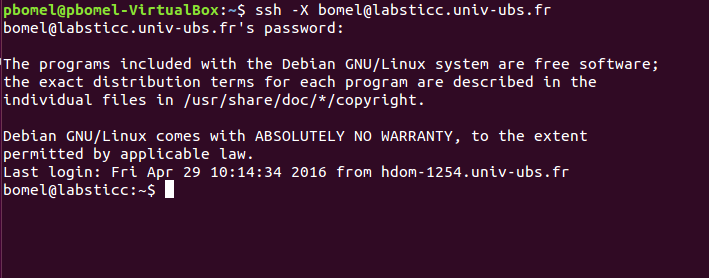 Don’t forget the –X or gedit will not appear
on your display when needed.
7
Login from Lab-STICC at UBS to a Kalray machinepassword ??????????
1
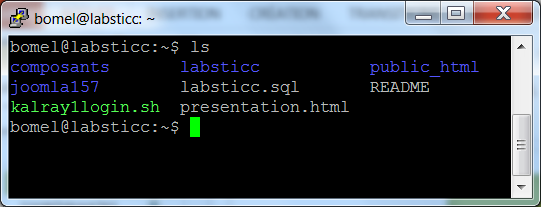 To login to the Kalray machine # 1, type
./kalray1login.sh

To login to the Kalray machine # 2, type
./kalray2login.sh
2
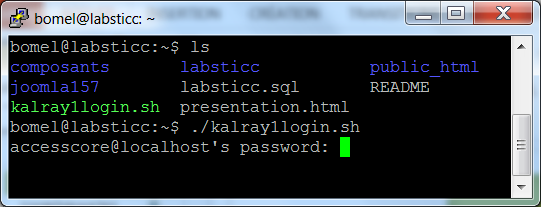 3
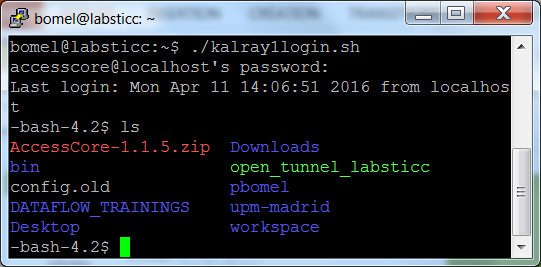 8
The bomel account on a Kalray machineYes … it’s mine 
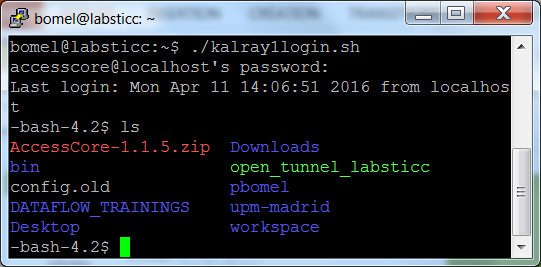 You will always work here
NEVER anywhere else !

Please, neither modify, nor delete, anything inside the other directories !
9
UPM’s directory
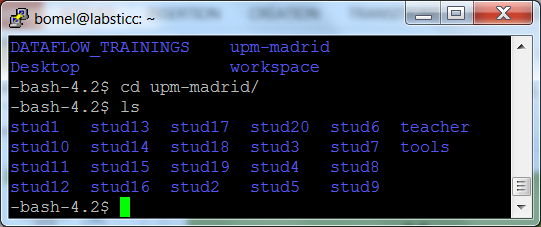 Go to the upm_madrid directory: cd upm_madrid 
Type ls to see what is inside it.

There are several stud*, a teacher, and a tools directories.

(upm comes from a previous tutorial, organized at Madrid)
10
UPM’s directory
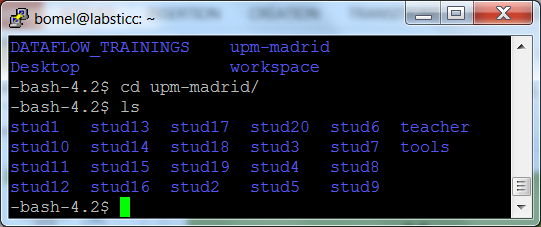 Remember, each one of you, or each group, has received a (machine number, student number)

The machine number is the number of the Kalray machine you will log into.
The student number is the number of the stud directory where you will work.

i.e. (1, 3) 
will allow you to log into the Kalray machine # 1
and use the stud3 directory for your tests
11
Your student directory
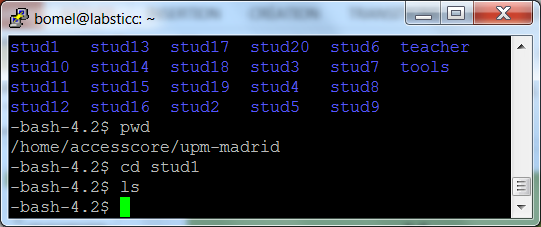 If you go into any stud directory, it will be empty at the start of your works.

Don’t forget to go in the good directory to avoid polluting the work of others.
12
How to logout
1
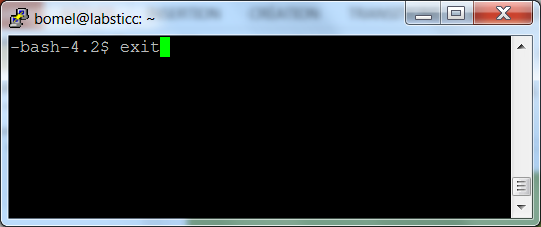 To logout from the Kalray machine
type exit or CTRL-D


To logout from the labsticc machine
type exit or CTRL-D
2
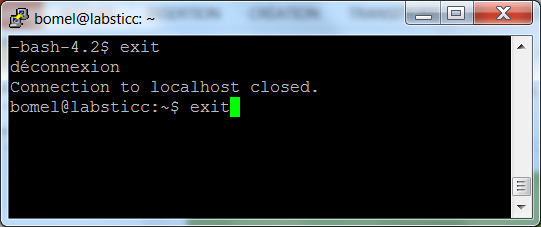 Don’t forget
to always
logout !
13
Copy the examples in your working directory(stud1 is assumed here)
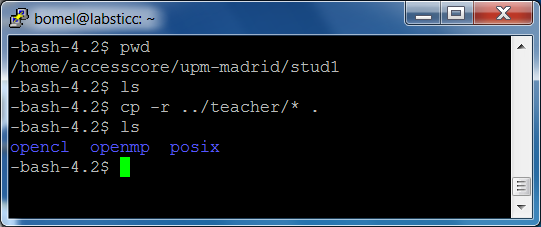 You will copy all the directories from the teacher directory into yours
14
Copy the examples in your working directoryBut, what is inside ?
teacher
opencl
chip-level
makefile
test.c
openmp
posix
ioddr.c
makefile
mean.c
mean.h
barrier
barrier
mean
mean
makefile
barrier.c
makefile
barrier.c
mutex
mutex
test
test
makefile
mean.c
makefile
mean.c
makefile
test.c
makefile
test.c
makefile
mutex.c
makefile
mutex.c
15
Copy the examples in your working directoryBut, what is inside ?
Openmp/posix
barrier
mean
makefile
barrier.c
mutex
test
makefile
mean.c
All these examples (barrier, mean, mutex) are the same, 
but expressed with openmp and Posix threads.
They show you how to write code with these two standards.

test is a systematic demo of all the directives or functions used in previous slides.
makefile
test.c
makefile
mutex.c
16
Copy the examples in your working directoryBut, what is inside ?
opencl
makefile
test.c
test is a systematic demo of all the functions used in previous slidesapplied to the Kalray machine.
17
Copy the examples in your working directoryBut, what is inside ?
chip-level
ioddr.c
makefile
mean.c
mean.h
chip-level is a demo of the computing of a mean value, with all the clusters.
It illustrates the cooperation of several clusters to produce a result.
It is based on the mean value computing programs found under openmp/mean and posix/mean.
18
Let’s make a tryLet’s compute the mean of an array with OpenMP
An array T is initialized with values from 1 to N, N being the size of the array.
T
0
1
2
3
N-2
N-1
Its mean value is the sum of all the T[i], divided by N.

Its mean value is equal to ((N-1)/2)

We can compute it with one thread, or several ones.

We will always get the same value, but with different computing times.
19
Let’s make a tryLet’s compute the mean of an array with OpenMP
Mean value = M is the sum of all the T[i], divided by N (1)
(3) It is also equal to ((N-1)/2)

We can compute it with one thread, or several ones.

We will always get the same value, but with different computing times.
20
Let’s make a tryLet’s compute the mean of an array with OpenMP
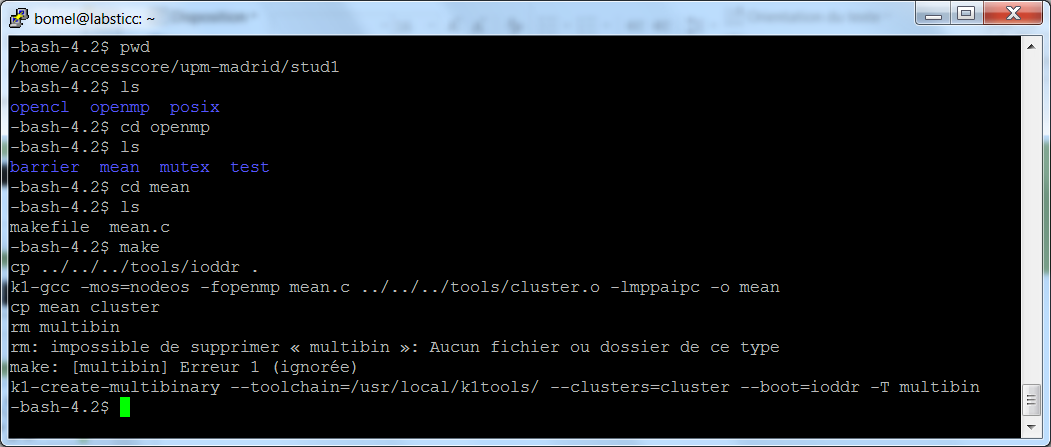 Build the executable files with make
You can ignore the error message, all is OK
21
Let’s make a tryLet’s compute the mean of an array with OpenMP
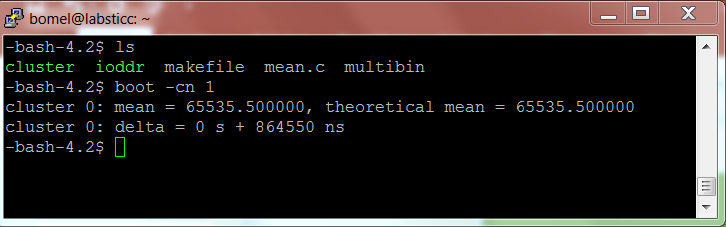 New files have been produced:
	cluster is the executable for each cluster
	ioddr is the executable for the ioddr core
	multibin is the file you must provide to the Kalray machine to boot
We’ll come back later to explain these files, and why they are necessary
22
Let’s make a tryLet’s compute the mean of an array with OpenMP
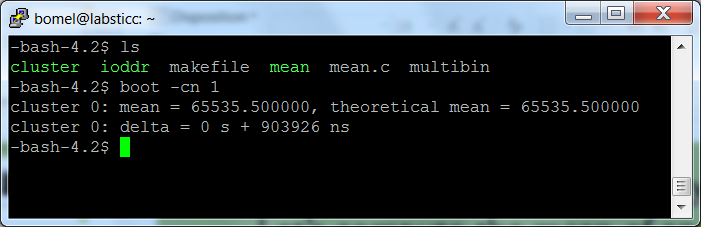 To execute the OpenMP application type : boot –cn 1

It means "boot the application on cluster # 1 only".

It prints the mean value of the values stored in the array T and its computation time.

It tooks .904 ms to compute the mean value.
23
Let’s make a tryLet’s compute the mean of an array with OpenMP
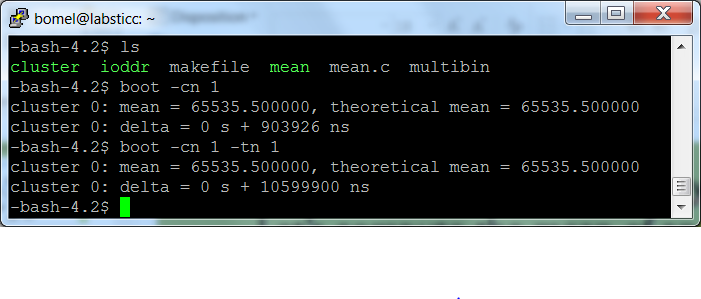 To execute the OpenMP application with 1 thread only : boot –cn 1 –tn 1

What is the new computation time ?

		10.6 ms have been necessary with one thread  !
24
Exercise 1 : what is the impact of the number of threads on the computing time ?
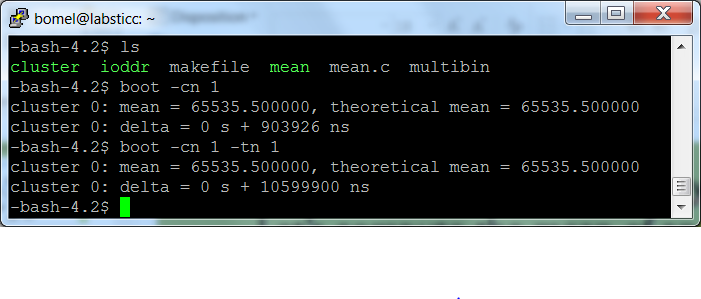 Now it is your turn !

Execute the same program with a varying number of theads (1, 2, …)
Draw the curve (x = number of threads, y = computing time)
Can you tell me what is the maximum number of threads for a cluster ?
Was it worth to parallelize ?
25
Exercise 1 : draw the curve (x = threads, y = computing time) with OpenMP
ms
1.2
1.1
1.0
.9
.8
.7
.6
.5
.4
.3
.2
.1
threads
26
Exercise 1 : I suggest you to take a few minutesto have a look to the OpenMP C code
#pragma omp parallel shared(array, mean)  
{    
  #pragma omp for schedule(auto) private(thread)
  for(thread = 0; thread < threads; thread++)
  {     
    int i;      
    double sum, *base;      
    sum = 0.0;      
    base = array + (thread * thread_size);               
    for(i=0; i<thread_size; i++) sum += base[i];      
    mean[thread] = sum/((double)thread_size);    
  }  
}  // end of work  
sum = 0.0;  
for(i=0; i<threads; i++) sum += mean[i];  
m = sum / ((double)threads);  
tm = ((double)(ARRAY_SIZE-1))/2.0; // the final mean value
Parallel
part
Sequential part
27
Exercise 2 : what is the impact of the number of threads on the computing time, with Posix ?
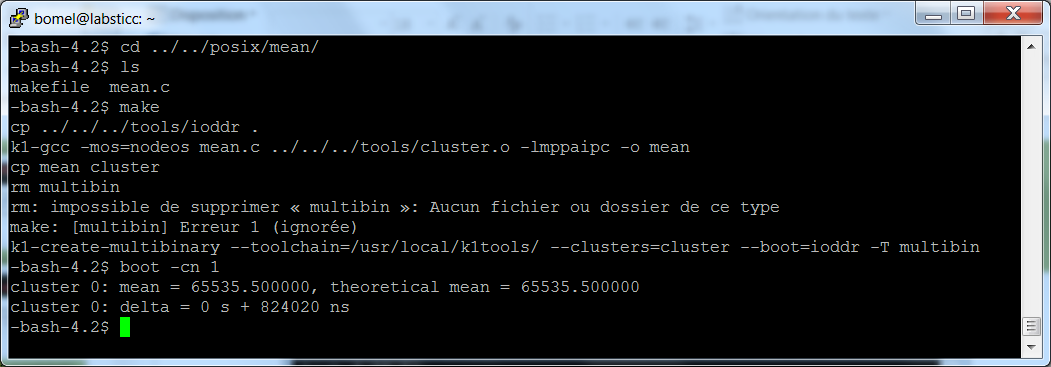 Now it is your turn !

Execute the same program with a varying number of theads (1, 2, …)
Draw the curve (x = number of threads, y = computing time)
Can you tell me what is the maximum number of threads for a cluster ?
Was it worth to parallelize ?
Which one OpenMP/Posix is the best ?
28
Exercise 2 : draw the curve (x = threads, y = computing time) with Pthreads
ms
1.2
1.1
1.0
.9
.8
.7
.6
.5
.4
.3
.2
.1
threads
29
Exercise 2 : I suggest you take a few minutesto have a look to the OpenMP C code
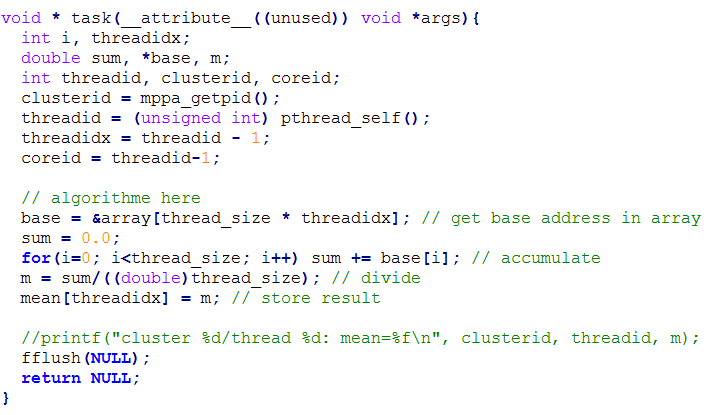 Parallel
part
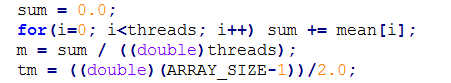 30
Sequential part
Development environmentBooting the MPPA-256 at system level
The MPPA-256 is accessible via the PCI bus, inside the MPPA-developer box.
Phase 1: Booting the MPPA-256 means to load an executable file in the IODDR0 core.
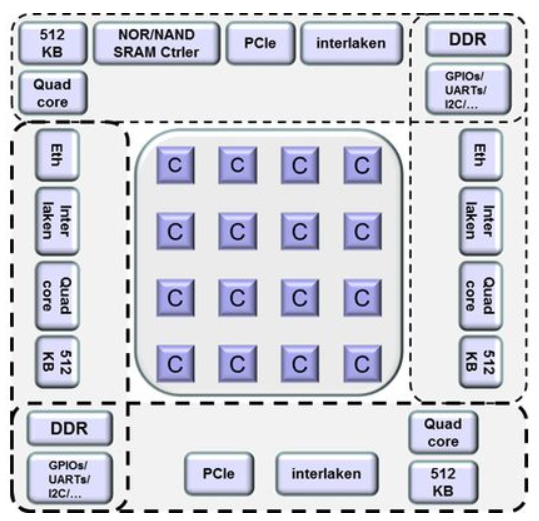 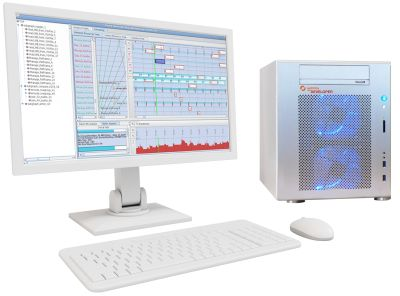 PCI
Communication and synchronization are done through PCI (shared memory)
31
Development environmentBooting the MPPA-256 at chip level
Phase 2:  Booting the clusters from IODDR0.
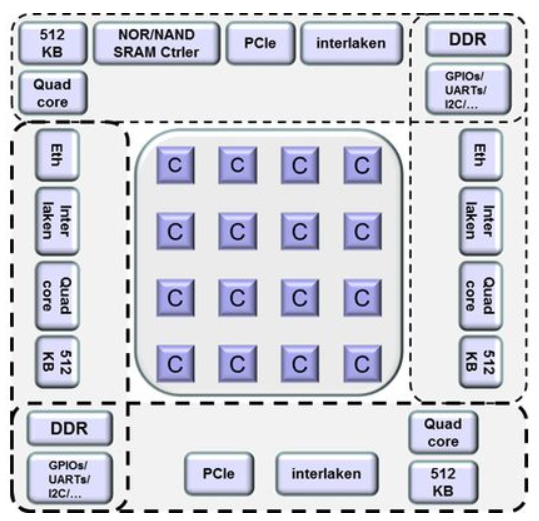 Communication and synchronization are done through 2 NoCs:
DNoC "data NoC" and CNoC "control NoC"
32
Development environmentBooting the MPPA-256 at cluster level
Phase 3: the core 0, will start the required threads on other cores, within its cluster.
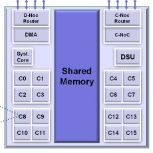 Communication and synchronization are done through a 2 MB shared memory.
33
Development environmentSome tools, just for you
Because Kalray’s code and doc
is too complex for beginners
I’ve developped a reduced
version of only what you need
for your project.
tools
cluster_lib.c
cluster_lib.h
makefile
makefile.vars
mppa_256.h
ioddr.c
ioddr_lib.c
ioddr_lib.h
params.c
params.h
sync.c
sync.h
boot.c
34
Development environmentVariables for compilers
You will compile all your C/C++ codes with GCC

BUT !

You will use different versions of GCC, depending on the target.

There is one gcc for the MPPA-developper (just a regular PC)
There is another GCC for the IODDR0
And another one for the clusters

All is coded once in the makefile* files, never modify them.

CC		C compiler for PC
CPP		C++ compiler for PC
K1CC		C compiler for CLUSTERS (core codename is k1)
K1CPP		C++ compiler for CLUSTERS 
K1IOCC		C compiler for IODDRs
K1IOCPP		C++ compiler for IODDRs
makefile
makefile.vars
35
Development environmentteacher/openmp/mean/makefile
Look at the use of K1CC
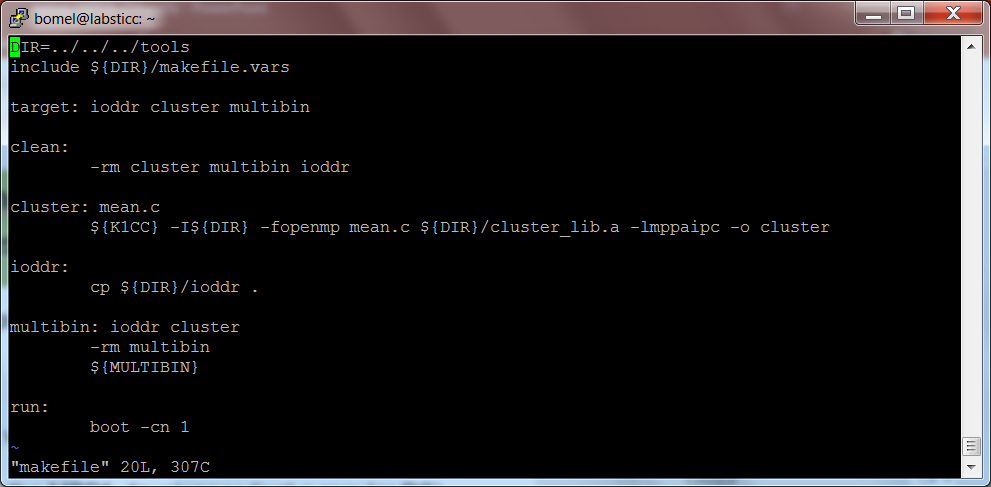 36
Development environmentThe build+boot path
MPPA "world"
PC "world"
Suffixes conventions
for file names:

*.o	   = pc
*.io.o	   = ioddr
*.cluster.io = cluster
ioddr.c
cluster.c
boot.c
CC
K1IOCC
K1CC
ioddr
cluster
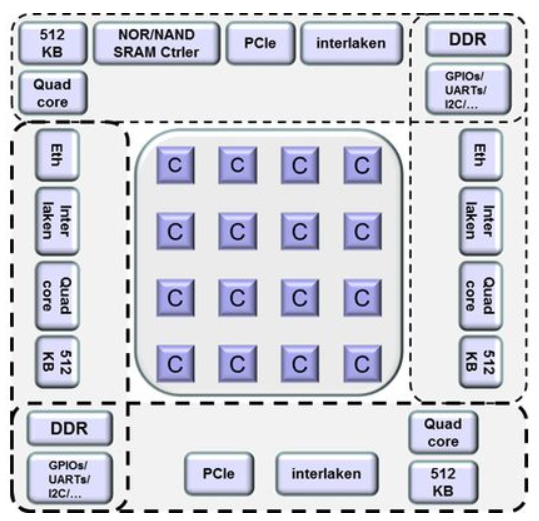 create multibin
boot
Phases 1+2+3
multibin
(ioddr+cluster)
37
Development environmentHow to build or clean tools
makefile
makefile.vars
To remove all

To create all

To only create the system level boot

To only create the ioddr

To only create the cluster lib
make clean

make

make boot

make ioddr

make cluster_lib.a
38
Development environmentUser parameters: acces to argc and argv
As well as the boot program, the ioddr and the cluster
boot programs have acces to a copy of the argc + argv parameters.
params.c
params.h
#include "params.h"
int main(int argc, char *argv[]) { … }
We have prepared a set of parameters that will be used,
and you can also add your own parameters.
name of the multibin file		multibin
name of the ioddr file		ioddr
name of the cluster file		cluster
PCI Interface selection 		0
ioddr rank			128
number of clusters to boot		16
number of threads to start		16
trace host boot			0
trace ioddr boot			0
-m multibin
-i ioddr
-c cluster
-pci 0/1
-i iorank
-cn n
-tn t
-tb 0/1
-ti 0/1
39
Development environmentUser parameters: acces to argc and argv
#include "params.h"
int main(int argc, char *argv[]) 
{
	params(argc, argv);	// analyse parameters
	int clusters = get_clusters();
	int threads  = get_threads();

	char * str   = get_param("-myparam");
	int myparam  = atoi(str); // ascii to integer
}
params.c
params.h
make
boot –cn 2 –tn 3 –myparam 12
Will build a "boot" program which will discover at runtime that
clusters = 2
threads = 3
myparam = 12
40
Development environmentUser parameters: acces to argc and argv
You don’t need to look in details to the following files.
But you may look at them to learn how to boot the MPPA-256.
A set of Kalray specific constants

The host boot program

The default ioddr boot program

Library of ioddr functions

Library of cluster functions

Library of sync. and comm. functions
mppa_256.h

boot.c

ioddr.c

ioddr_lib.c/h

cluster_lib.c/h

sync.c/h
41
Development environmentLet’s look more closely to teacher/posix/mean
A makefile reusing our conventions

The only source file
makefile

mean.c
To remove all

To create all
make clean

make
42
Development environmentLet’s look more closely to teacher/posix/mean
MPPA "world"
We make a copy of the ioddr boot program

We build a new cluster boot program

We reuse the boot program to boot the MPPA

All the examples are based on the same process
tools/ioddr
mean.c
cp
K1CC
ioddr
cluster
PC "world"
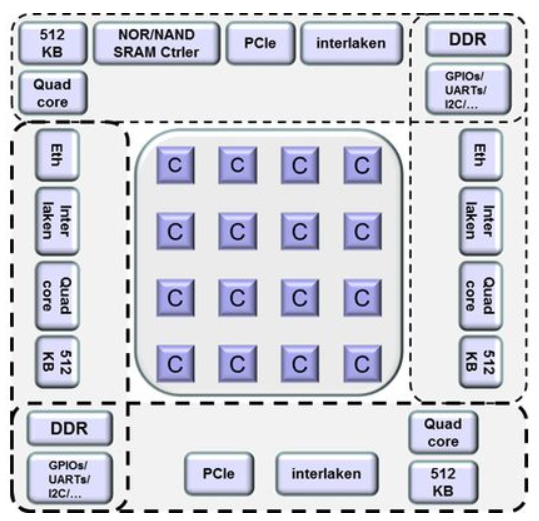 create multibin
boot
Phases 1+2+3
multibin
(ioddr+cluster)
43
To conclude about the "cluster-centric" world.
We suggest you to use a graphical editor like gedit.





For the ones who like vi, I’ve attached English and Spanich versions of vi’s quick ref card






Now you know all to be able to create your own cluster-based application !!!!
gedit mean.c &
vi mean.c
44
How to produce a chip-level application ?
This will include:

	- communication between clusters and ioddrs

	- synchronization

	- creation of a custom ioddr boot program


Hopefully, all is available at teacher/chip-level
45
Development environmentteacher/chip-level
A makefile reusing our conventions

The cluster source file

The specific ioddr source file
makefile

mean.c mean.h

ioddr.c
To remove all

To create all
make clean

make
46
Development environmentLet’s look more closely to teacher/chip-level
MPPA "world"
We build a new ioddr boot program

We build a new cluster boot program

We reuse the boot program to boot the MPPA

The ioddr uses the tools/sync.c functions
ioddr.c
mean.c
K1IOCC
K1CC
ioddr
cluster
PC "world"
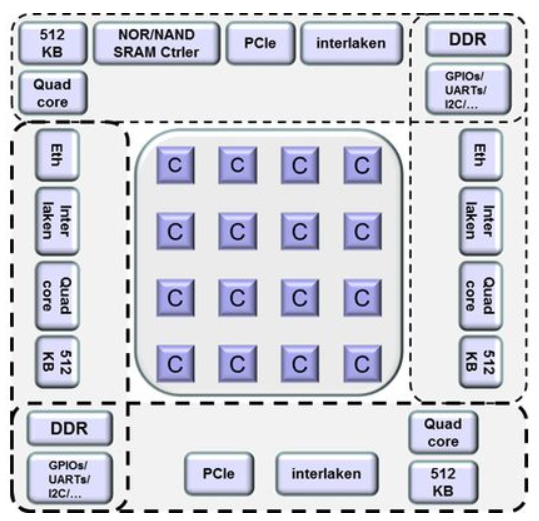 create multibin
boot
Phases 1+2+3
multibin
(ioddr+cluster)
47
Development environmentLet’s look more closely to chip-level
Look at the use of K1CC to create the cluster boot program
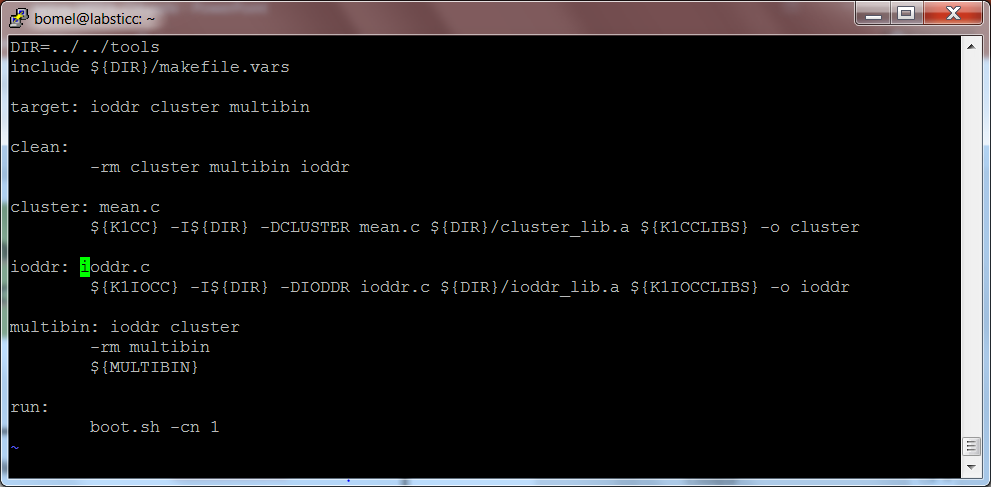 Look at the use of K1IOCC to create the ioddr boot program
48
Development environmentLet’s look more closely to chip-level/ioddr.c
1/ We initialize the array mean to 0, before booting the clusters
2/ We initialize the ioddr library with the user parameters
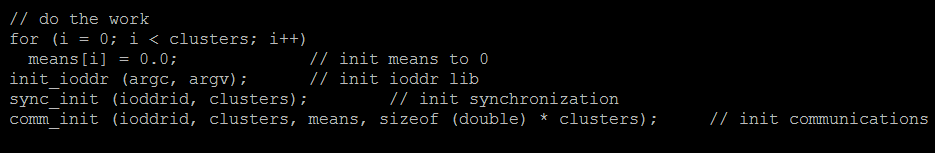 3/ We initialize the synchronization library
4/ We initialize the communication library
49
Development environmentLet’s look more closely to chip-level/ioddr.c
1/ We initialize the array mean to 0, before booting the clusters
2/ We initialize the ioddr library with the user parameters
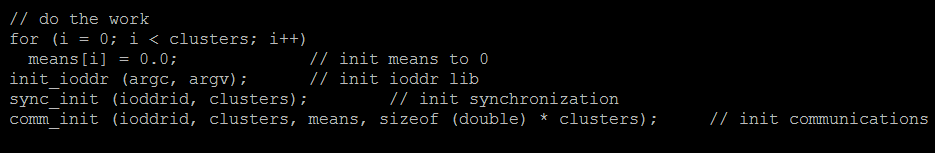 3/ We initialize the synchronization library
4/ We initialize the communication library
50
Development environmentLet’s look more closely to chip-level/ioddr.c
1/ We initialize the array mean to 0, before booting the clusters
2/ We initialize the ioddr library with the user parameters
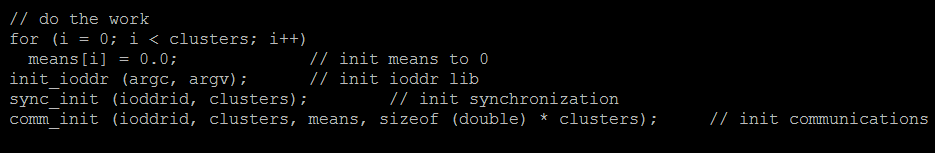 3/ We initialize the synchronization library
4/ We initialize the communication library
51
Development environmentLet’s look more closely to chip-level/ioddr.c
1/ We initialize the array mean to 0, before booting the clusters
2/ We initialize the ioddr library with the user parameters
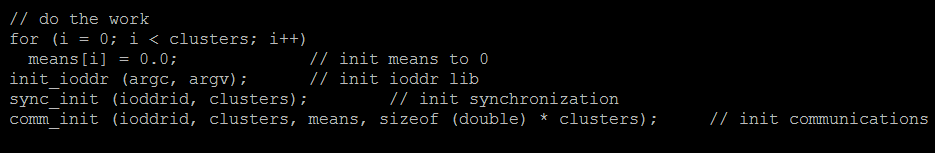 3/ We initialize the synchronization library
4/ We initialize the communication library
52
Development environmentLet’s look more closely to chip-level/ioddr.c
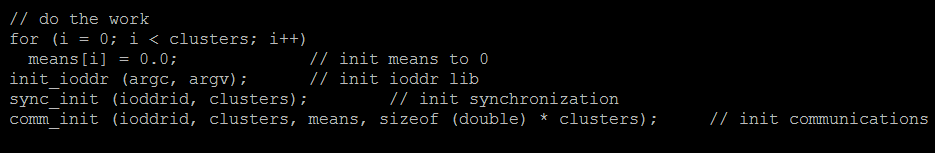 4/ We initialize the communication library

It means that the clusters will be able to write a data in the mean array.
means
0
0
0
0
There are clusters elements in the mean array
clusters is the value of the –cn user parameter
53
Development environmentLet’s look more closely to chip-level/ioddr.c
The following is:
the start of all the clusters with 		spawn_clusters()
the wait of the boot of all clusters with 	sync_wait()
the read of the start time with 		clock_gettime()
the wait of the end of all the clusters with 	comm_read()
the read of the stop time with 		clock_gettime()
the computing of the global mean and computing duration
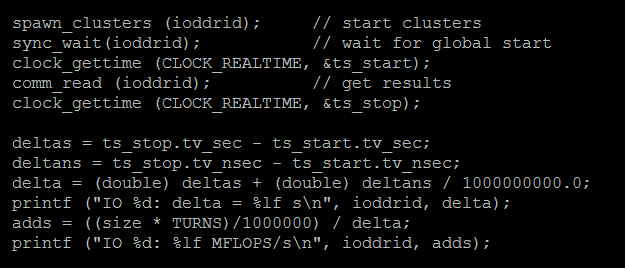 54
Development environmentLet’s look more closely to chip-level/mean.c
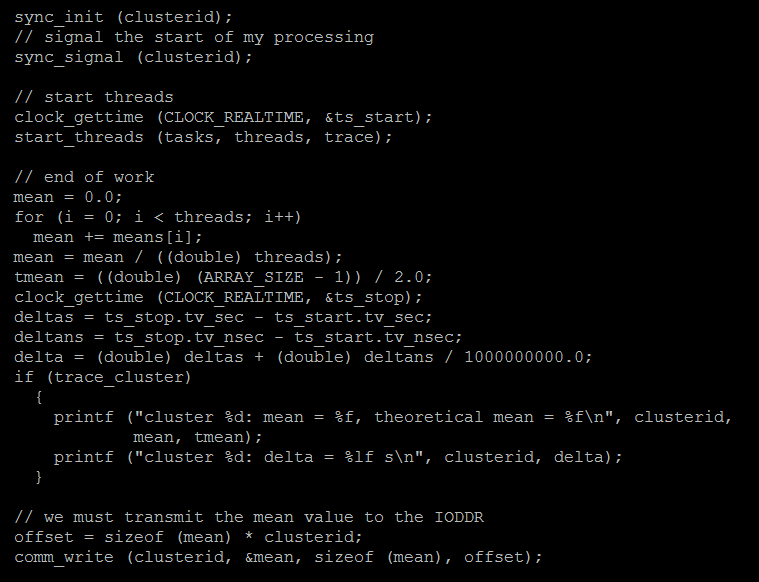 The following contains for each cluster
the start signal 	with sync_signal()
The start of threads 	with start_threads()
The final write of the mean value 	with comm_write()
55
Development environmentLet’s look more closely at the synchronization
host
ioddr
Host starts ioddr and waits for its termination
ioddr starts clusters
and waits for their termination
cluster-n
cluster-0
thread1
threadp
thread1
threadp
cluster starts threads
and waits for their termination
cluster starts threads
and waits for their termination
End of all the theads
End of all the theads
End of all the clusters
End of all the ioddr
56
End of the application
Development environmentOne last thing: sharing the access to the MPPA …
Because you are many groups and there is a single MPPA-256
	There is a problem to access the MPPA-256 !

One group could start a computation, and before it is finished, another group may start another computation, reseting the MPPA-256 before the previous computation has finished. Imagine what will be the great pleasure of the first group …

To avoid this situation, we have used the very useful filelocking functionnality of Linux/UNIX (flock) to protect a given application from being reseted by another one before it ends.

flock has simply be used in the boot.sh shell script which does the following:

		flock /home/accesscore/bin bootbin $*

bootbin is the real boot program. For more informations about flock, type:

		man flock
57
Exercice 3: testing of the chip-level application
Now you can mix a varying number of clusters with a varying number of threads
and a varying array of values.

Let C be the number of clusters

Let T be the number of threads per cluster

Let S be the total size of the array

Try different combinations to extract the law of the aggregated computing power

			Mflops = f(C, T, S) ????????

			boot –cn C –tn T –size S

Remember that each cluster has 2MB of shared memory and the array is splitted
among all the clusters. Then, if a maximum size of 384K values is possible at
cluster-level than a size of 384*clusters K values is possible at chip-level.
58
Exercise 3 : draw the curve
MFLOPS
3500
3000
2000
1000
Threads
Clusters
Size ?
0
59
Mini-project: find the maximum and the minimum(with me)
Now you can mix a varying number of clusters with a varying number of threads
and a varying array of values. Your first mini-project will be to reuse the code of the chip-level and modify it to extract the maximum and minimum values from the array.
1/ You must initialize the array with random values
generate random numbers with rand_r().
Help with:        man –s 3 rand

2/ You must scan all the arrays to extract the min/max values

3/ At cluster level you must keep the min(max) of all the min(max) returned by the threads

4/ At chip level you must keep the min(max) of all the min(max) returned by the clusters

5/ Finally you print the min/max values
60
Your project(without me)
From now, you are skilled enough and able write your own MPPA programs.

Your project is the following: instead of computing the min/max values of an array,
you will estimate the PI number.

Imagine we are playing darts and randomly throw darts to a circular target.
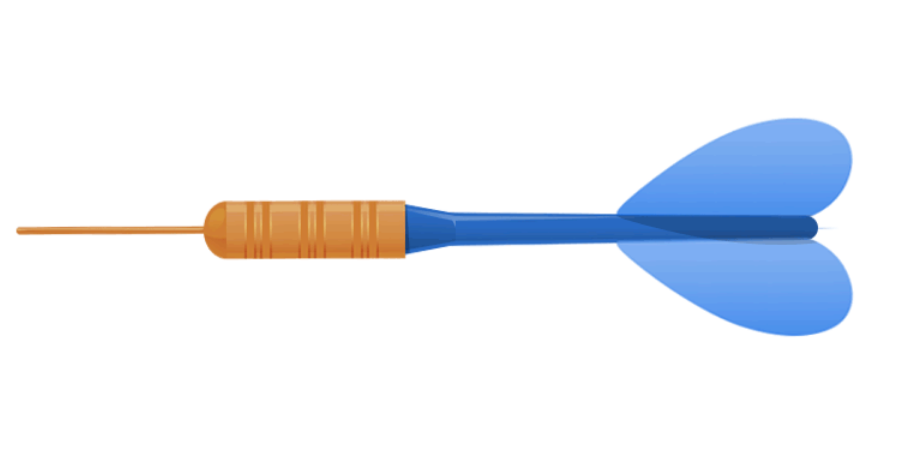 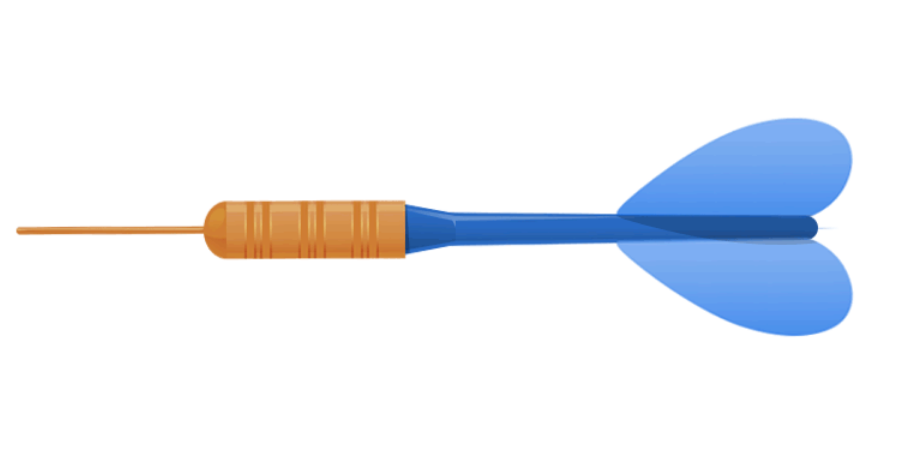 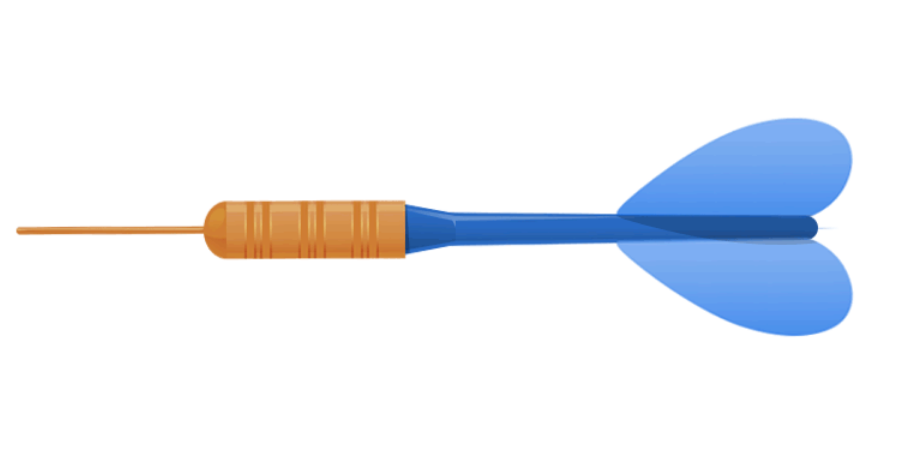 61
Your project: estimate PI
Let R be the circle’s radius
Let S be the area of the surronding square
Let C be the area of the circle
62
Your project: estimate PI
Design, and code an application at chip-level, that will estimate PI. 

You can generate random numbers with rand_r().

Help with:        man –s 3 rand

Draw the curve of the law, expressing the quality of the estimation (error from real PI) from the number of clusters, threads and darts used in the computation.

	double real_pi = acos(-1.0);
63
Estimate PI: a possible software architecture
The ioddr
computes the mean value
of the cluster-estimates of PI
Ioddr 0
PI
Cluster 15
PI[15]
Each cluster
computes the mean value
of the thread-estimates of PI
Cluster 0
PI[0]
Threads throw darts
and estimate PI
with the formulae
Thread 0
PI[0]
Thread 0
PI[0]
Thread 15
PI[15]
Thread 15
PI[15]
64
That’s all for today
Many thanks for your kind attention !

		Pierre Bomel
65
vi/vim ref card (Spanish)
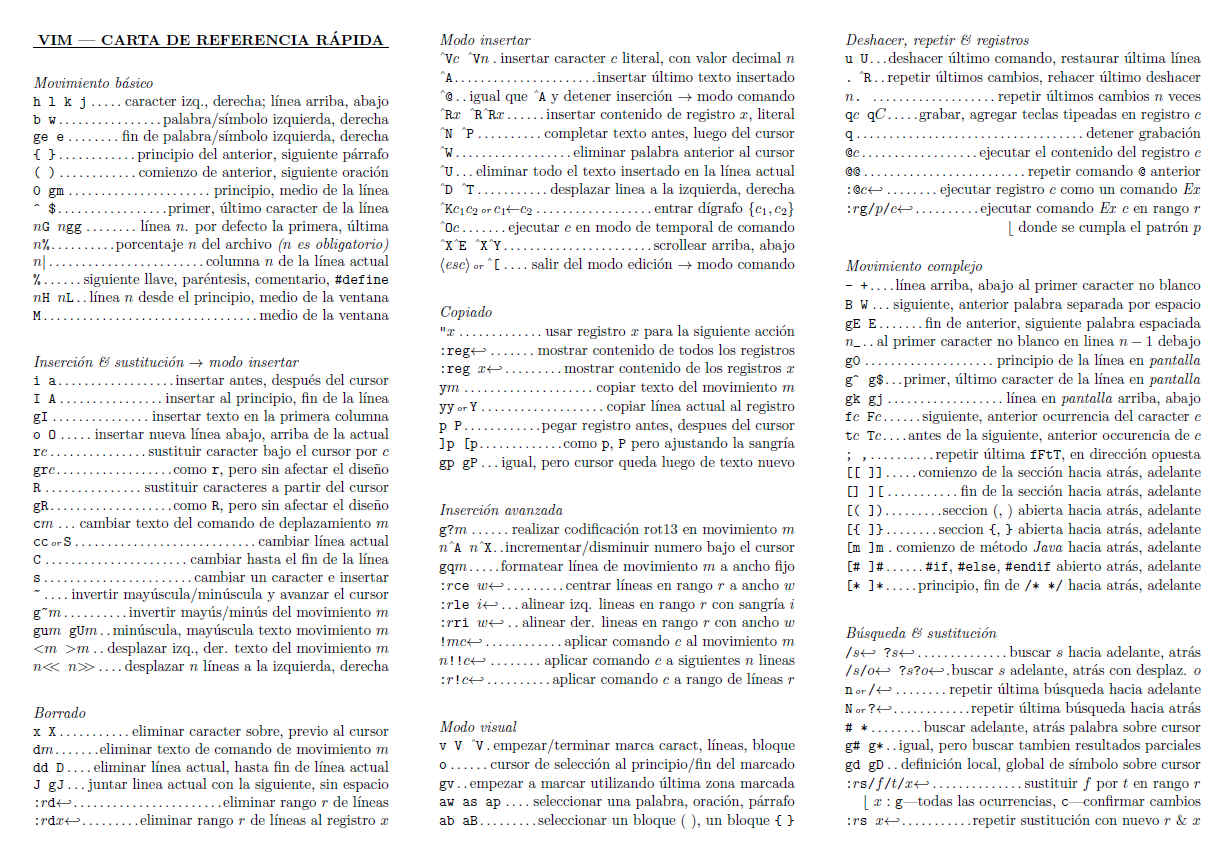 66
vi/vim ref card (Spanish)
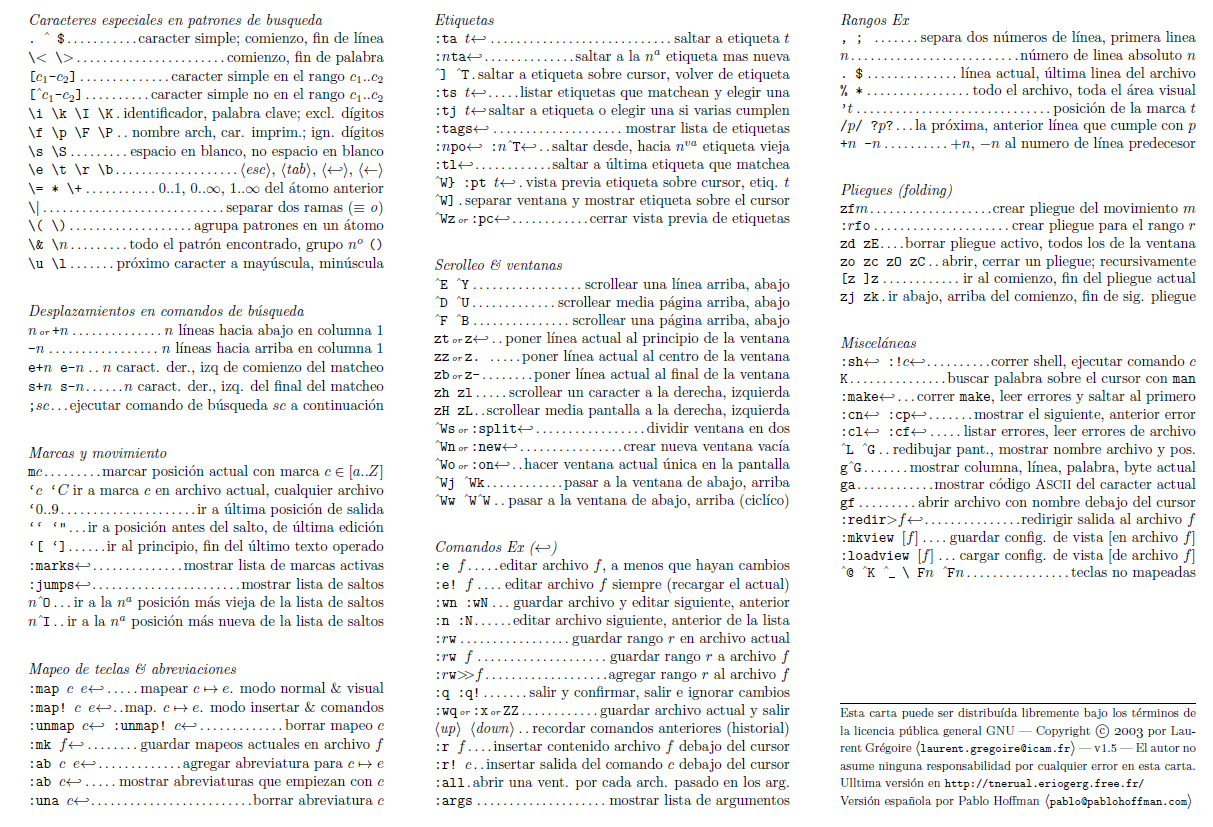 67
vi/vim ref card (English)
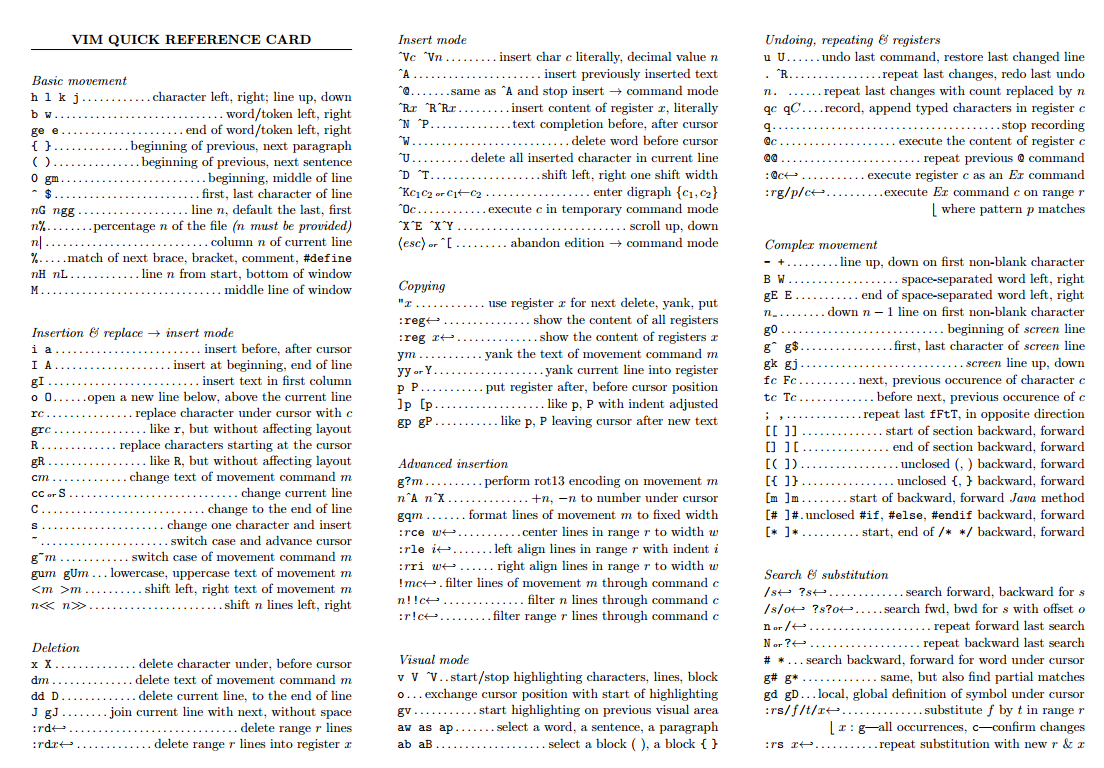 68
vi/vim ref card (English)
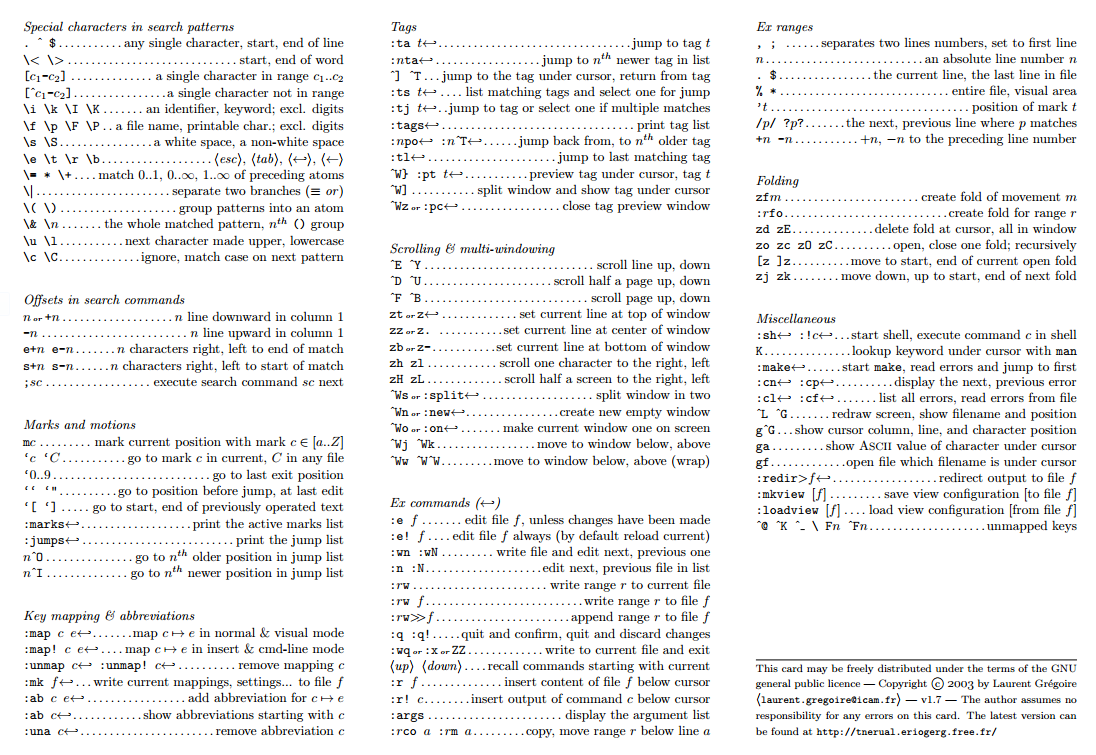 69